INTERPLANETARY MAGNETIC FIELD EFFECTS ON THE MAGNETOPAUSE LOCATION

Maryam Aghabozorgi Nafchi (ma.aghabozorgi@gmail.com) (1), František Němec(1),  Gilbert Pi (1), Zdeněk Němeček (1) 
Jana  Šafránková (1), Kostiantyn Grygorov (1), Jiří  Šimůnek (2)  (1) Faculty of Mathematics and Physics, Charles University, Prague, Czech Republic        (2) Institute of Atmospheric Physics of the Czech Academy of Sciences, Prague, Czech Republic
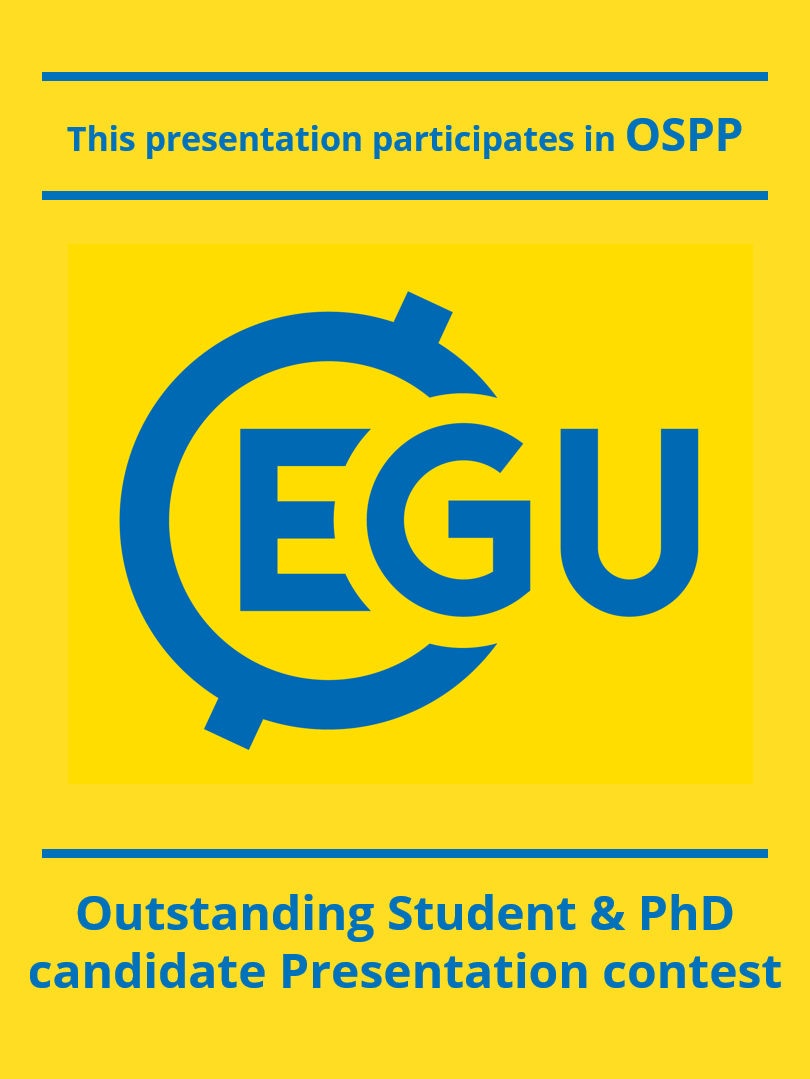 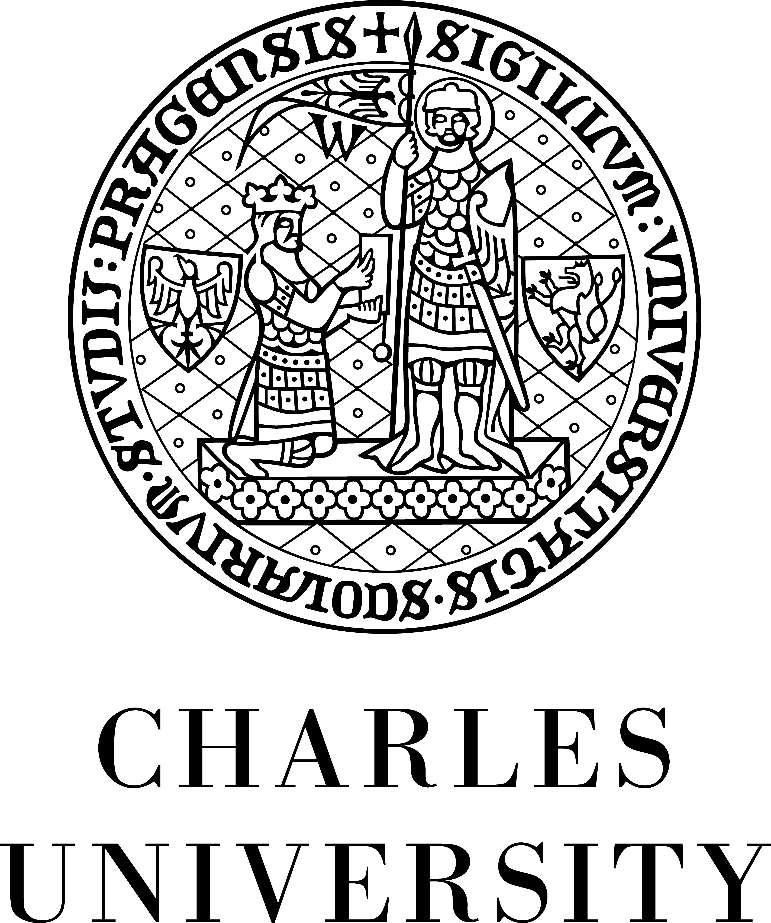 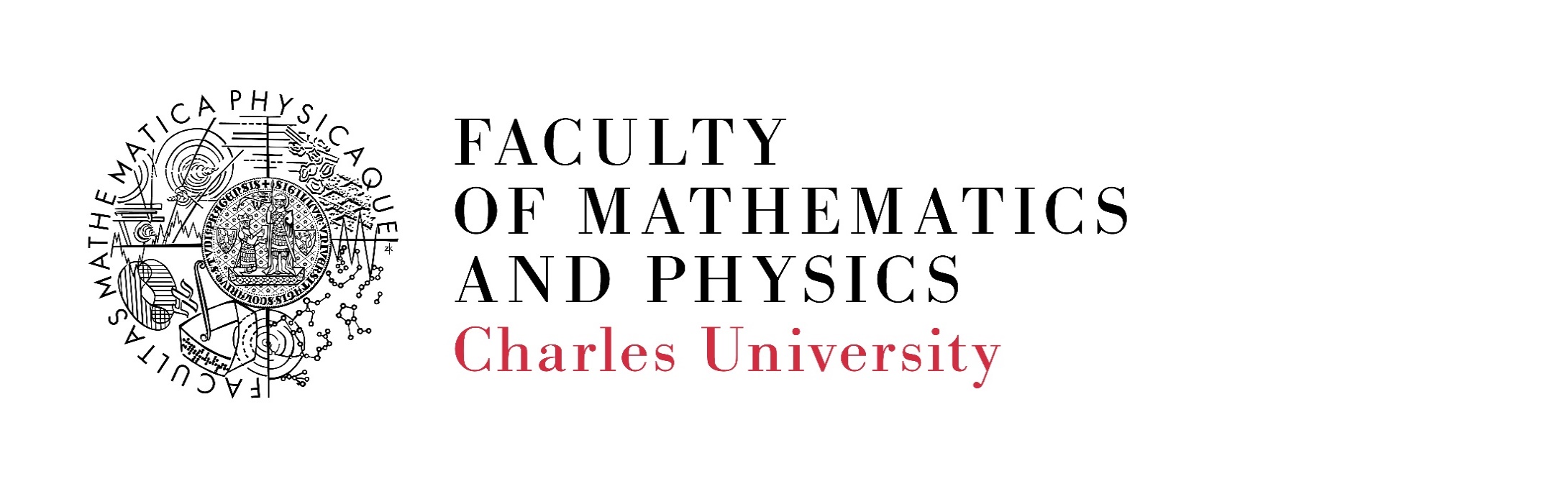 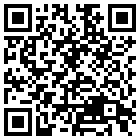 EGU23-3234ECS
FIGURE 2 – DIFFERENCE BETWEEN THE OBSERVED AND MODEL MAGNETOPAUSE DISTANCES VS. CLOCK ANGLE AND IMF BY
FIGURE 1 – DISTRIBUTION OF  DATA SET
INTRODUCTION
The magnetopause is the boundary between the magnetosphere and the shocked solar wind in the magnetosheath.
Neither the location nor the shape of the magnetopause is constant in time, being dependent on many different factors. 
     Data set: 
Nearly 15,000 magnetopause crossings are used to study the influence of the Interplanetary Magnetic Field (IMF) on the magnetopause location.
Magnetopause crossings identified in the THEMIS A-E, Magion 4, Geotail, and Interball-1 satellite data obtained between 1995 and 2020.
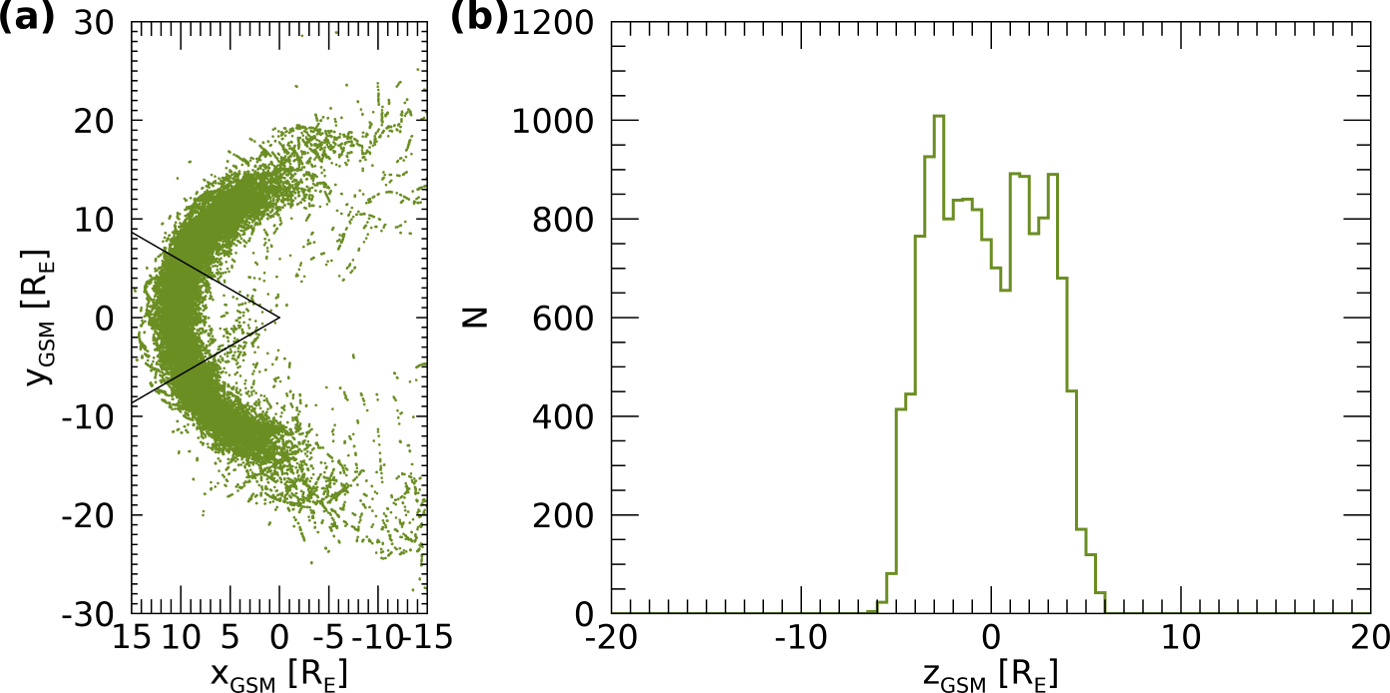 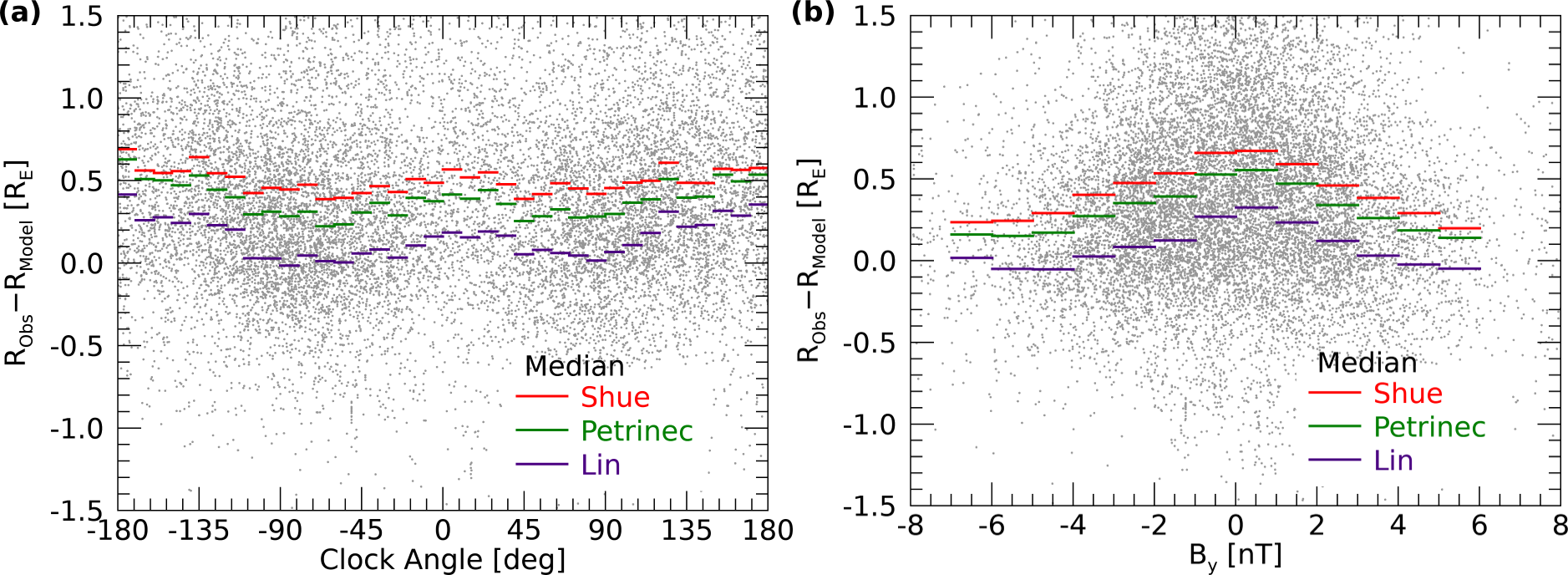 Transmitter hemisphere
Conjugate hemisphere
SUMMARY AND CONCLUSIONS
1
2
3
(a) Projection of individual magnetopause crossings in the GSM x-y plane; the subsolar region, corresponding to solar zenith angles lower than 30 degrees, is marked by the solid lines.  
(b) Histogram of zGSM coordinate of magnetopause crossings identified in the subsolar region.
Only data measured close to the subsolar point are considered further (due to the limited apogee distance of the THEMIS spacecraft and related insufficient sampling of large distances, the magnetopause crossings identified at larger solar zenith angles are biased toward lower distances )
Three different empirical magnetopause models (Shue et al.(1997), Petrinec and Russell (1996), and Lin et al. (2010)) were used for this purpose, all providing qualitatively the same results for the prediction of magnetopause location.
IMF clock angle is an important factor controlling the magnetopause location. 
The magnetopause crossings are found at larger radial distancesat the times of low IMF By component. Furthermore, not only the IMF By magnitude but also the IMF By orientation was found to be of importance at the times of low Alfvén Mach number, resulting in magnetopause asymmetry.
FIGURE 3 – HISTOGRAMS OF DIFFERENCES BETWEEN OBSERVED AND MODEL MAGNETOPAUSE DISTANCES FOR EXTREME IMF By
FIGURE 5 – MAGNETOPAUSE MHD MODEL SHAPE
FIGURE 4 – THE EFFECT OF ALFVÉN MACH NUMBER AND  THE ANGLE BETWEEN THE IMF DIRECTION AND POSITIONAL VECTOR
3
2
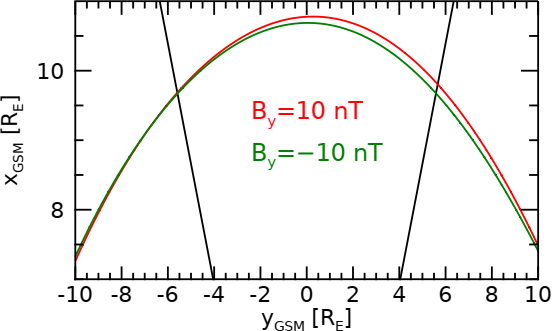 1
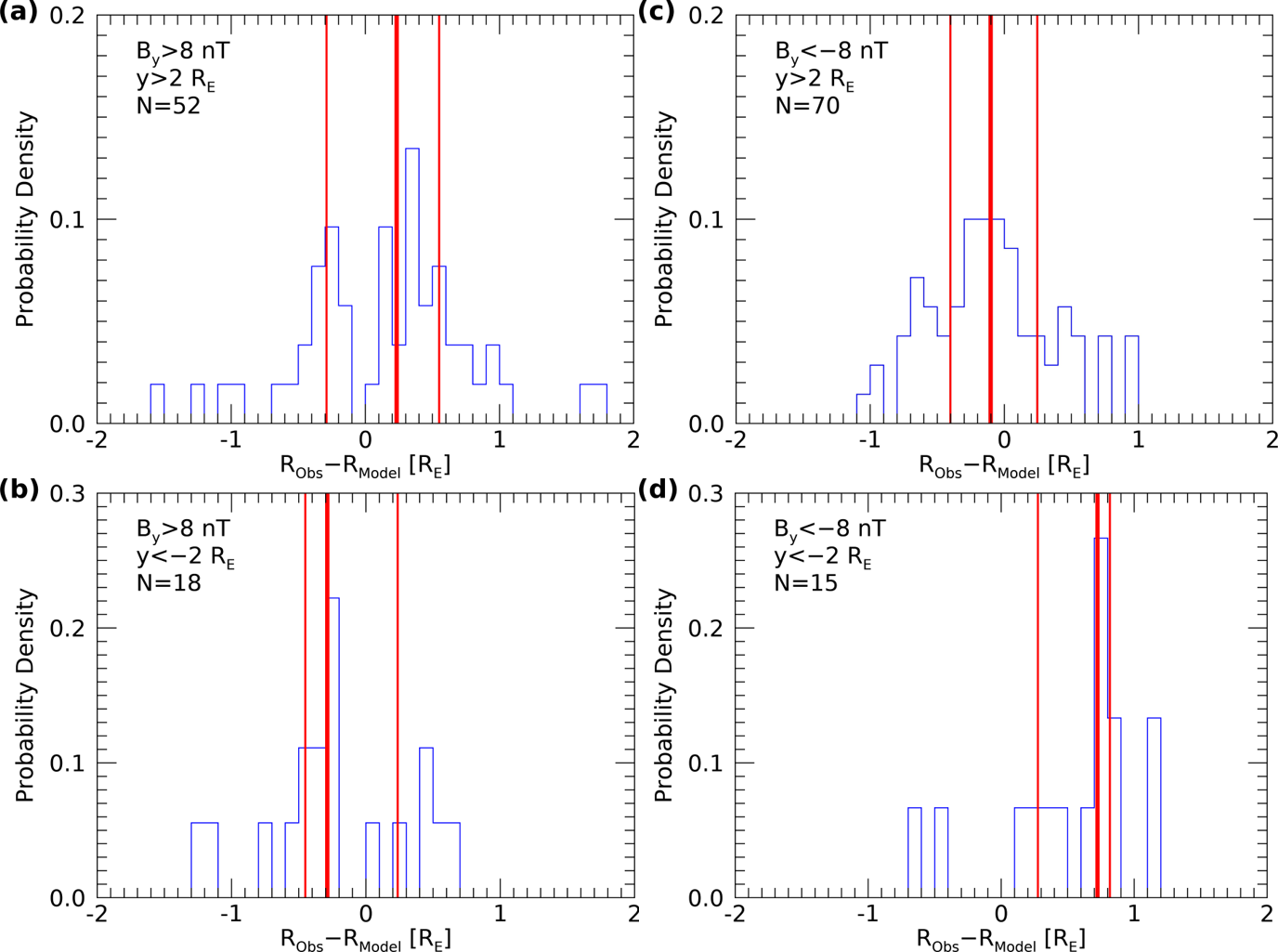 Probability densities of difference between observed and model distances for extreme IMF By :
(a) By> 8 nT and yGSM > 2 RE
(b) By > 8 nT and yGSM < -2 RE
(c) By< -8 nT and yGSM > 2 RE
(d) By< -8 nT and yGSM < -2 RE
The thick and thin vertical red lines show the respective median values and 0.25/0.75 quartiles of the differences between observed and model magnetopause distances. 
N: the number of crossings for each specific condition.
Qualitatively the same results are obtained for any individually used model.
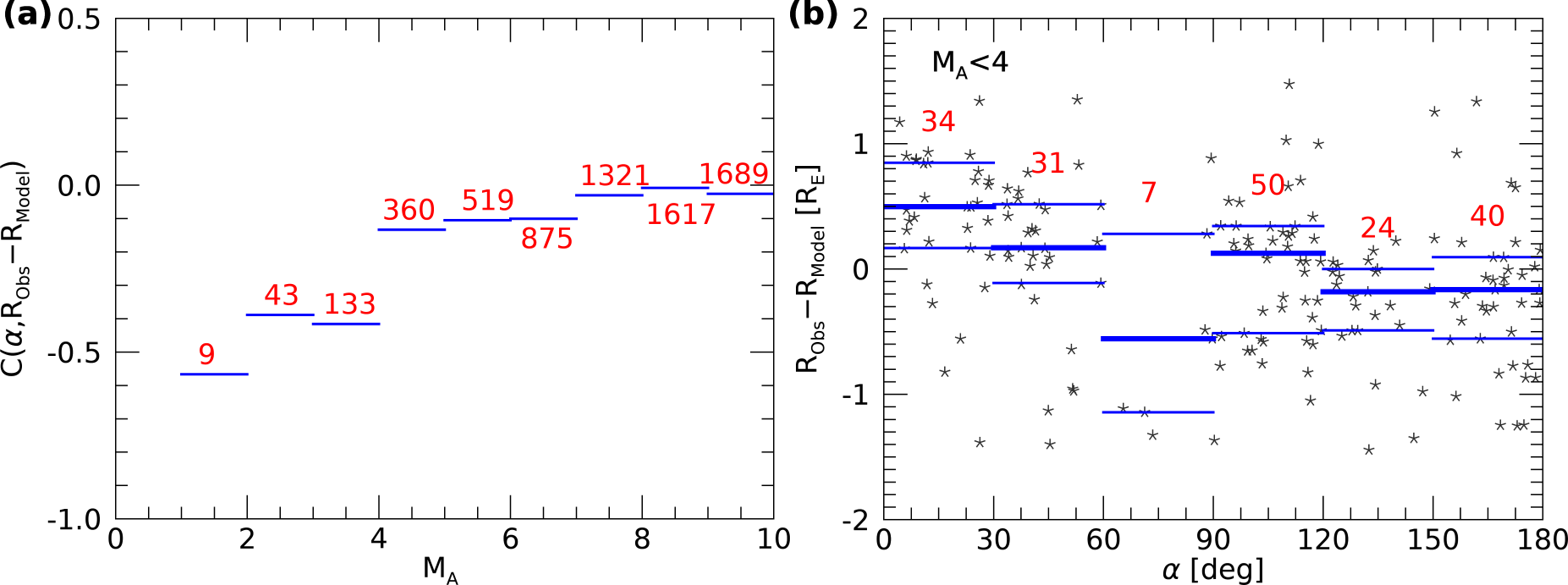 Conjugate hemisphere
Transmitter hemisphere
MHD model magnetopause shapes obtained for large positive and  large negative IMF By (CCMC model runs).  (red) The magnetopause location for By  = 10 nT.  (green)  The magnetopause location for By  = -10 nT.
The black lines correspond to the region within ±30 degrees from the subsolar point.
Both the direction and the magnitude of IMF By are important for the magnetopause location.
(a) Correlation between α (the angle between the projections of the crossing positional vector and the IMF vector to the y-z plane) and the difference between observed and model magnetopause distances as a function of the Alfvén Mach number.
(b) Difference between observed and model magnetopause distances as a function of α. The horizontal blue lines show the medians and 0.25 and 0.75 quartiles in the respective intervals.